Analysis and Critical Thinking in Assessment
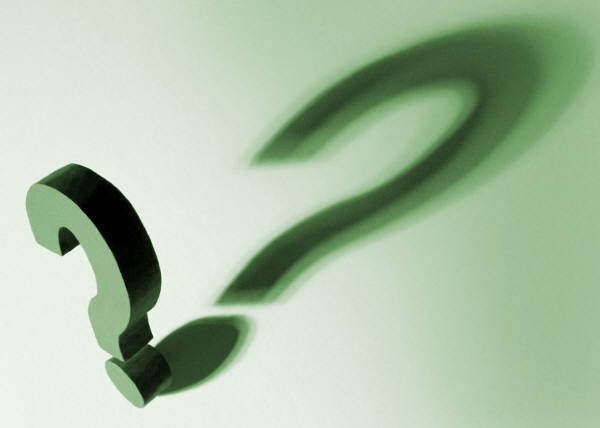 1
What is the problem?
Synthesising
Analysing
Using information to inform decisions/ judgment
Gathering 
information
Evaluating
Drawing conclusions
2
Analysing assessments: the five anchor principles
Why is the assessment being done?
What is the story?
What does the story mean?
What needs to happen?
How will we know we are making progress?
3
Why is the assessment being done?
Clarity about the purpose of the assessment from the beginning
Allows practitioners to identify key issues
Identify and collect knowledge that will be relevant for the individual case:
Research
Practice experience
Observation of the family
4
What is the story?
Linked to the reason for the assessment
Relevant information 
Relevant circumstances, facts, events
A coherent narrative
A basis for planning
5
What does the story mean?
Provides a picture of the child (and families) experiences by:

exploring their background history as well as their current circumstances.
The relationship between information and experiences.
What does it mean for the reader?
6
what do needs look like?
Different ways of looking at the situation:
here is the problem, what is the solution?
this is the story, what does this tell us about the need?

Focus on the needs of the individual child and family, rather than describing need:
in universal terms
in service terms
in terms of an assessment
7
what needs to happen?
Identify the impact on the child and family.
Analysis 
Hypothesising
Testing 
Reflecting
Planning
8
How will we know we are making progress?
Specific outcomes
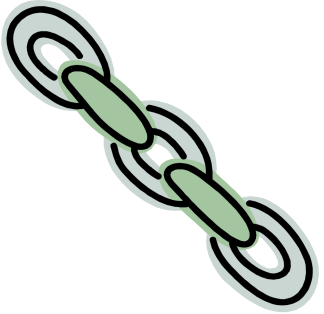 Identified 
needs
Clear     Measurable
9